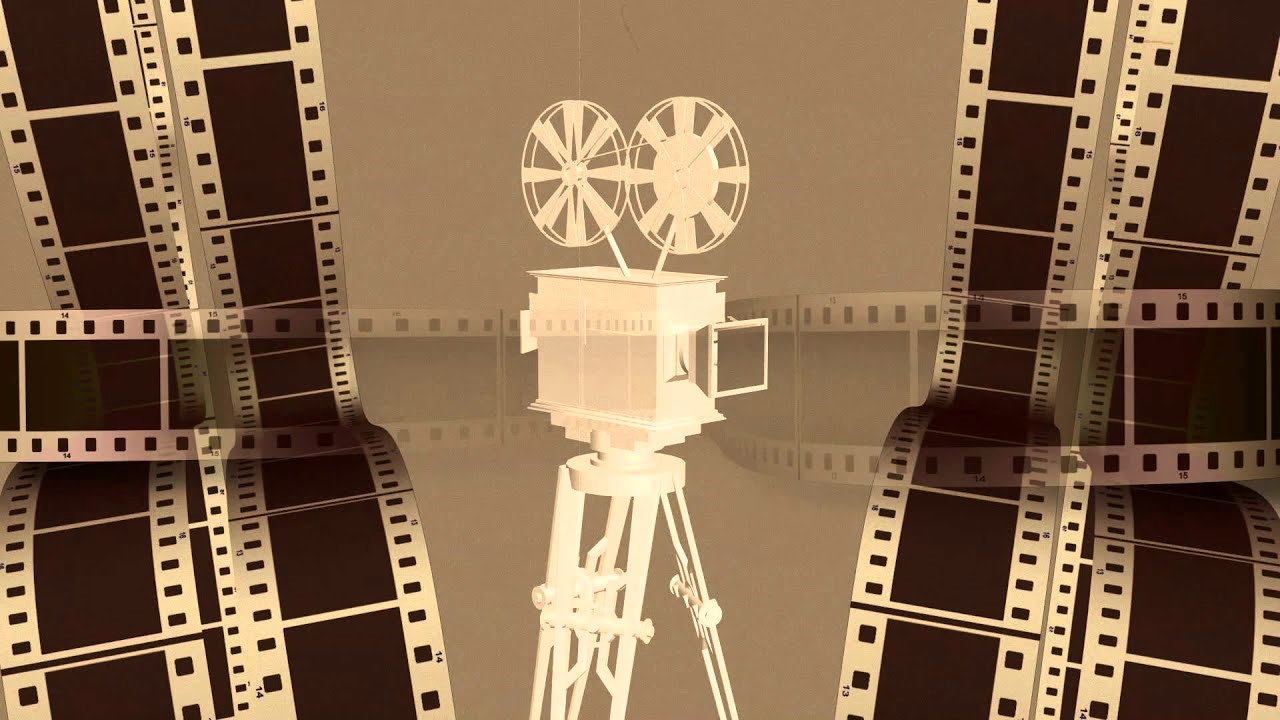 Le cinématographe des frères Lumière 
Кинематограф братьев Люмьер
Интеллектуальное воспитание
Выполнила Богданова Оксана Николаевна, 
                     учитель французского языка 
                     МБОУ «Гимназия №2» города Инты 
                     2021 год.
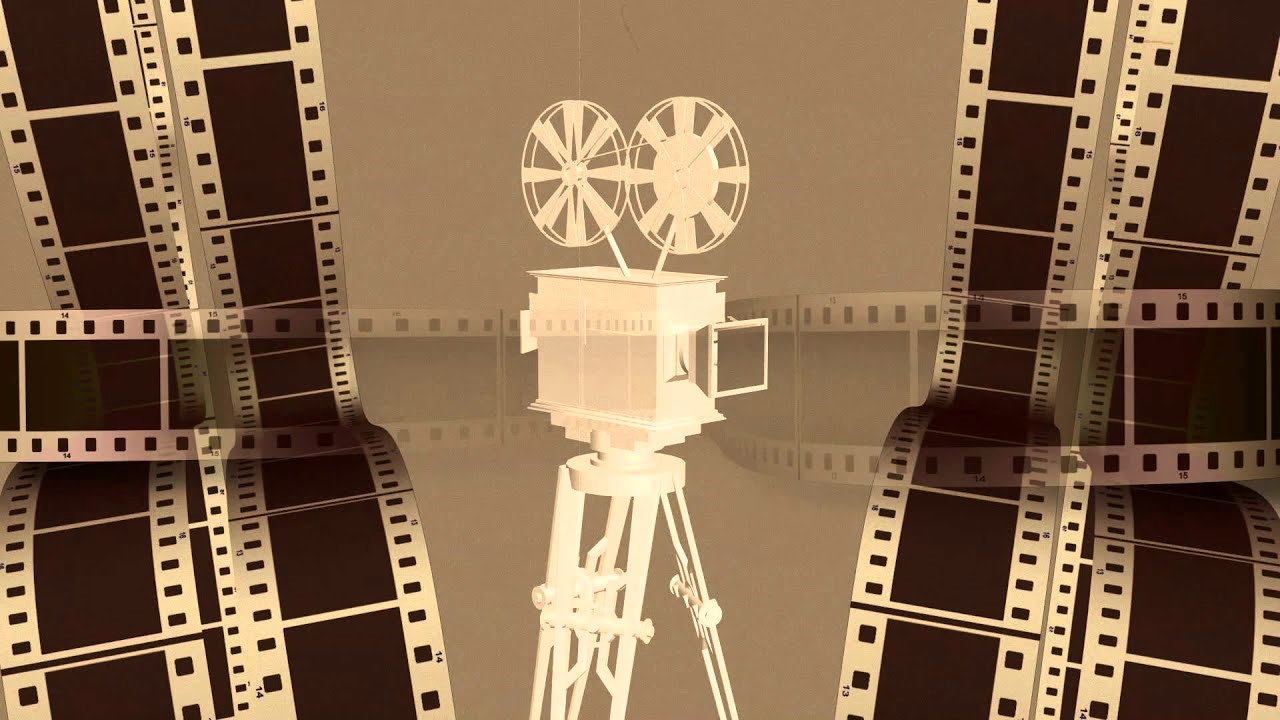 Презентация предназначена для учащихся 9 класса при изучении темы                  “On tourne”(Идут киносъёмки) на уроках французского языка.
Данная презентация служит источником дополнительной информации об истории появления  кинематографа.
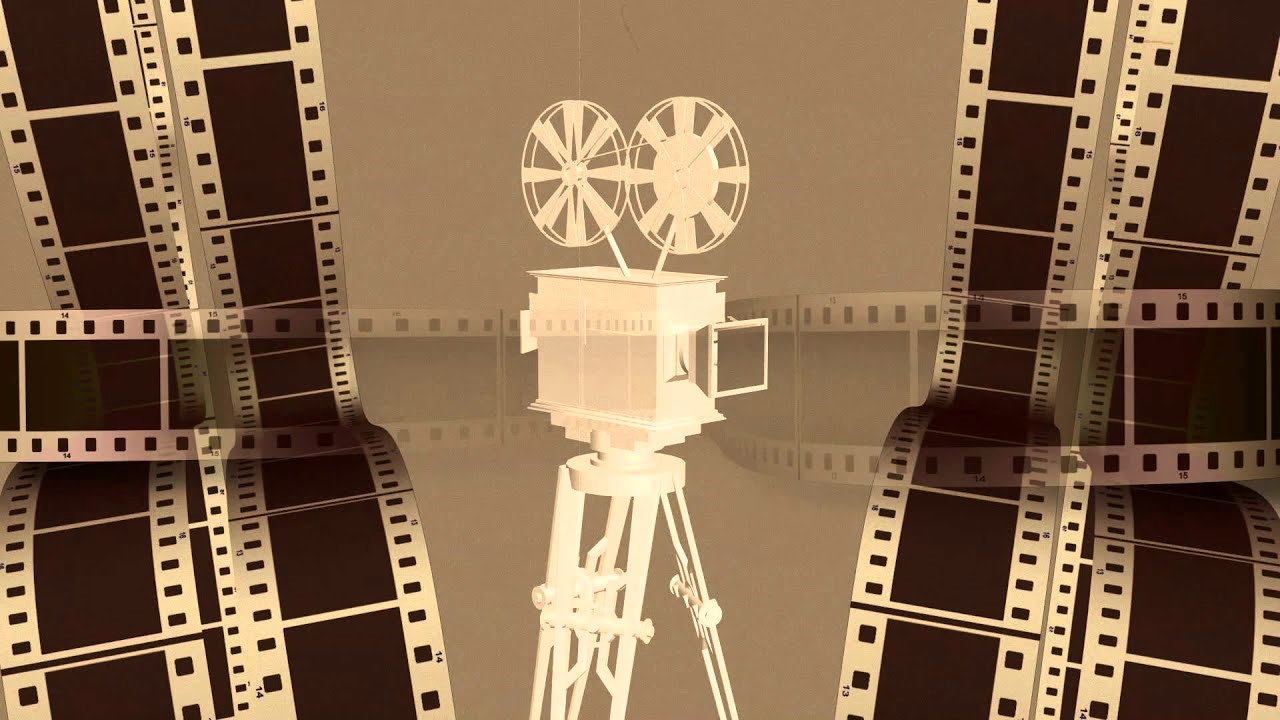 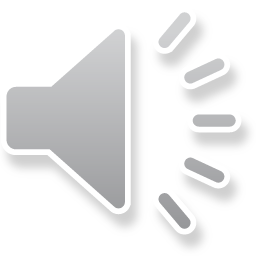 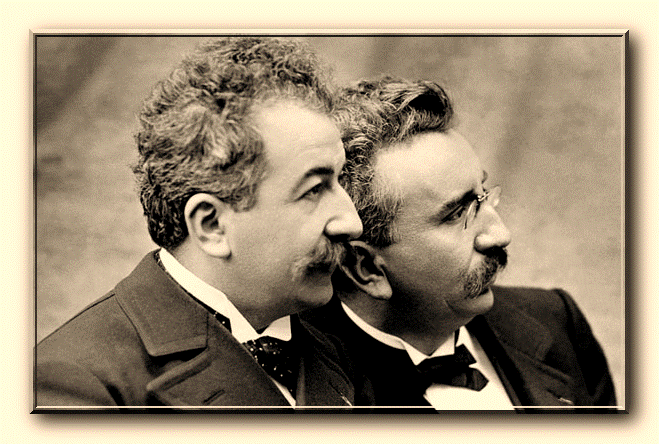 Les premiers inventeurs du cinéma sont les deux Français.  Ce sont les frères Louis et Auguste Lumière.
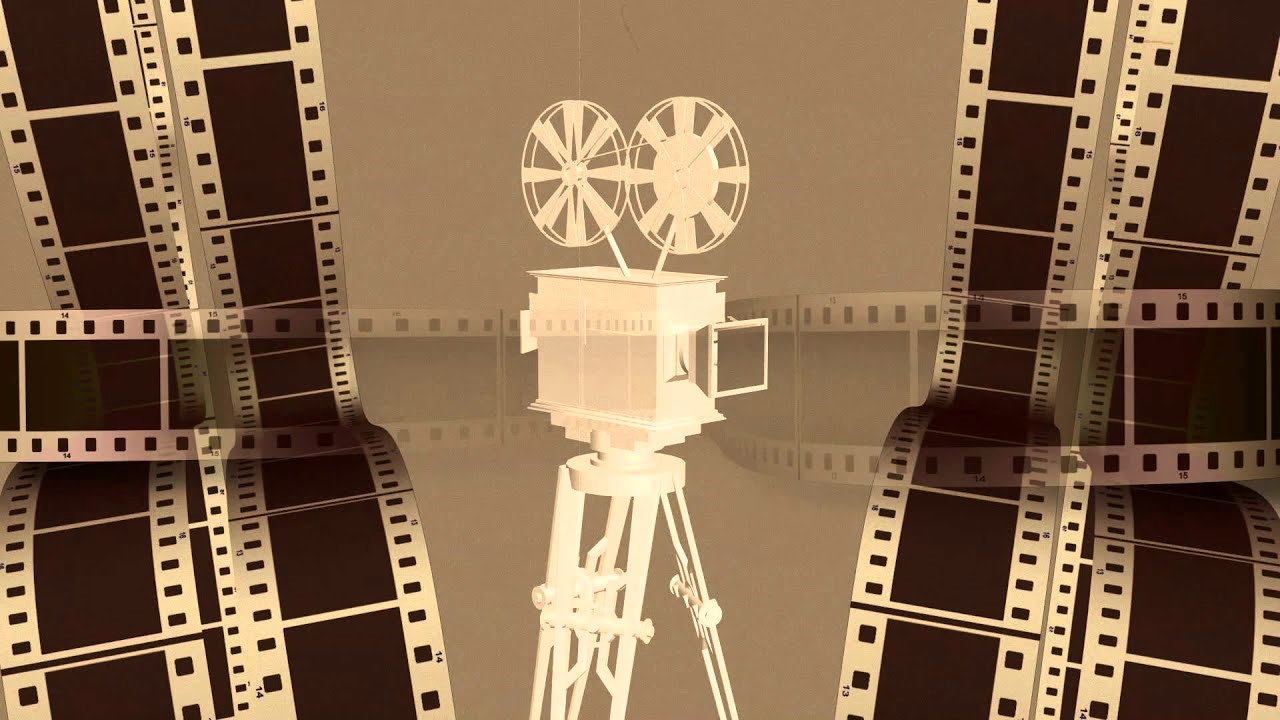 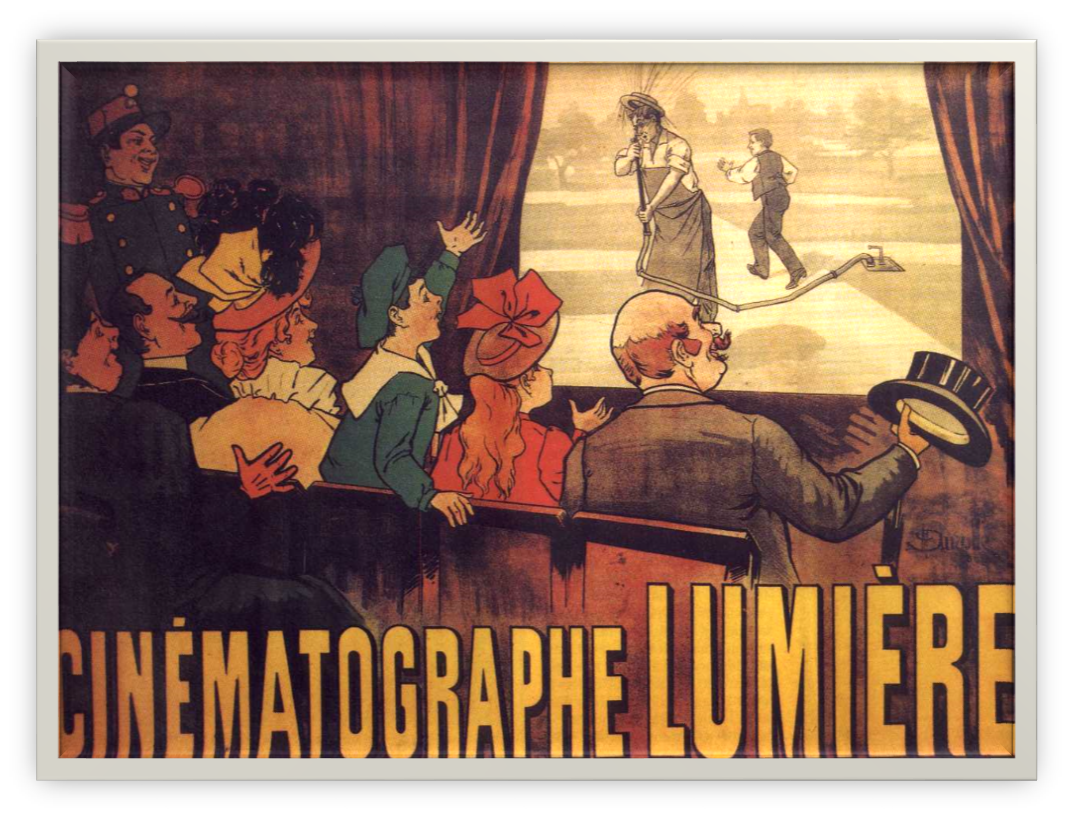 Cʹest lʹaffiche dʹun film des frères Lumière.
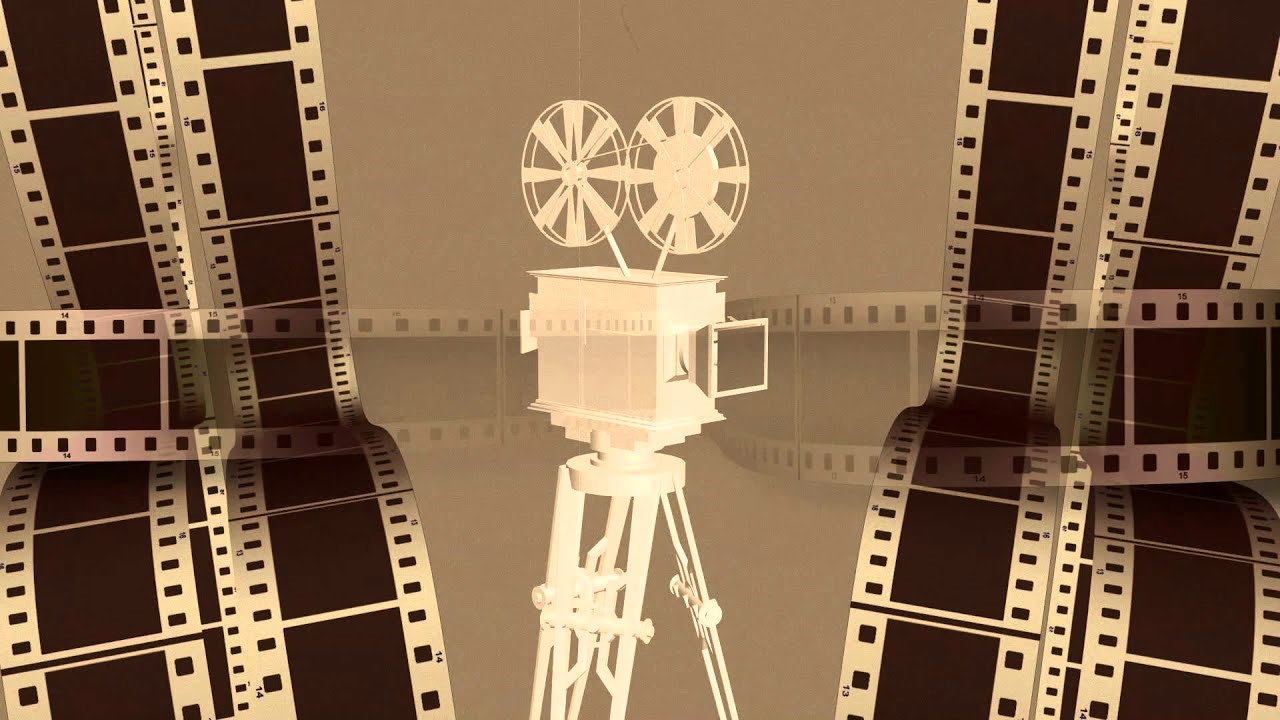 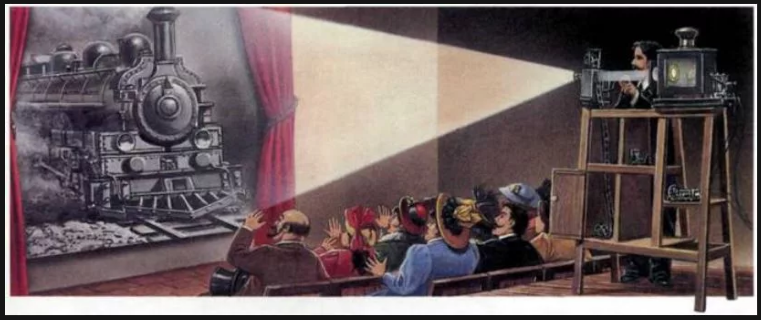 La première projection a eu lieu le 28  décembre 1895 dans le sous-sol du "Grand Café" sur le boulevard des Capucines à Paris. Les premiers films sont «La sortie des ouvriers de la fabrique»,«Lʹarrivée d'un train à la gare».
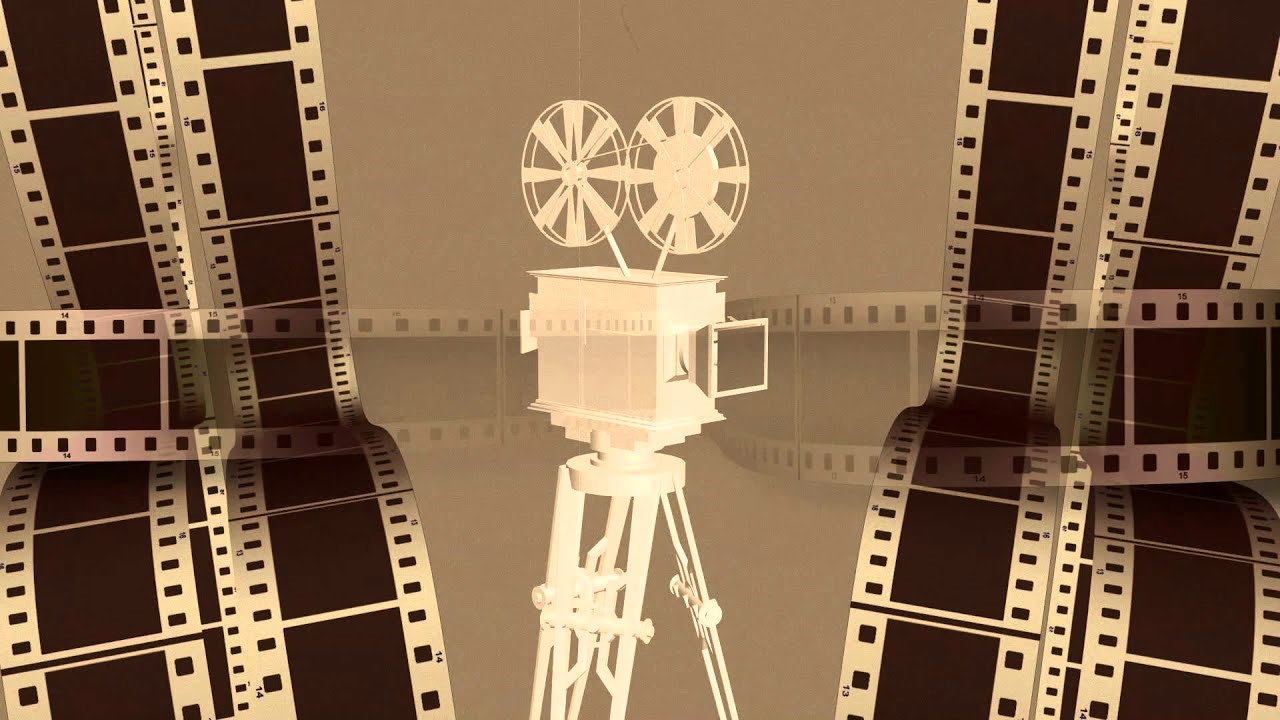 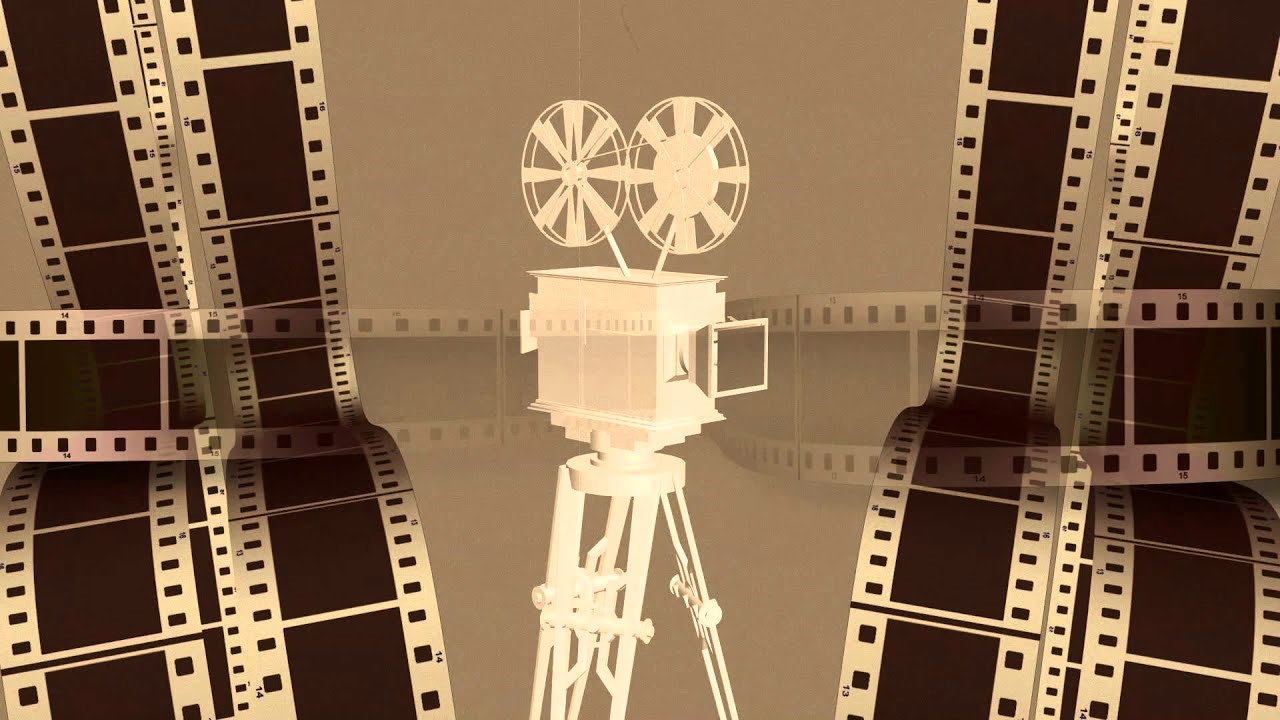 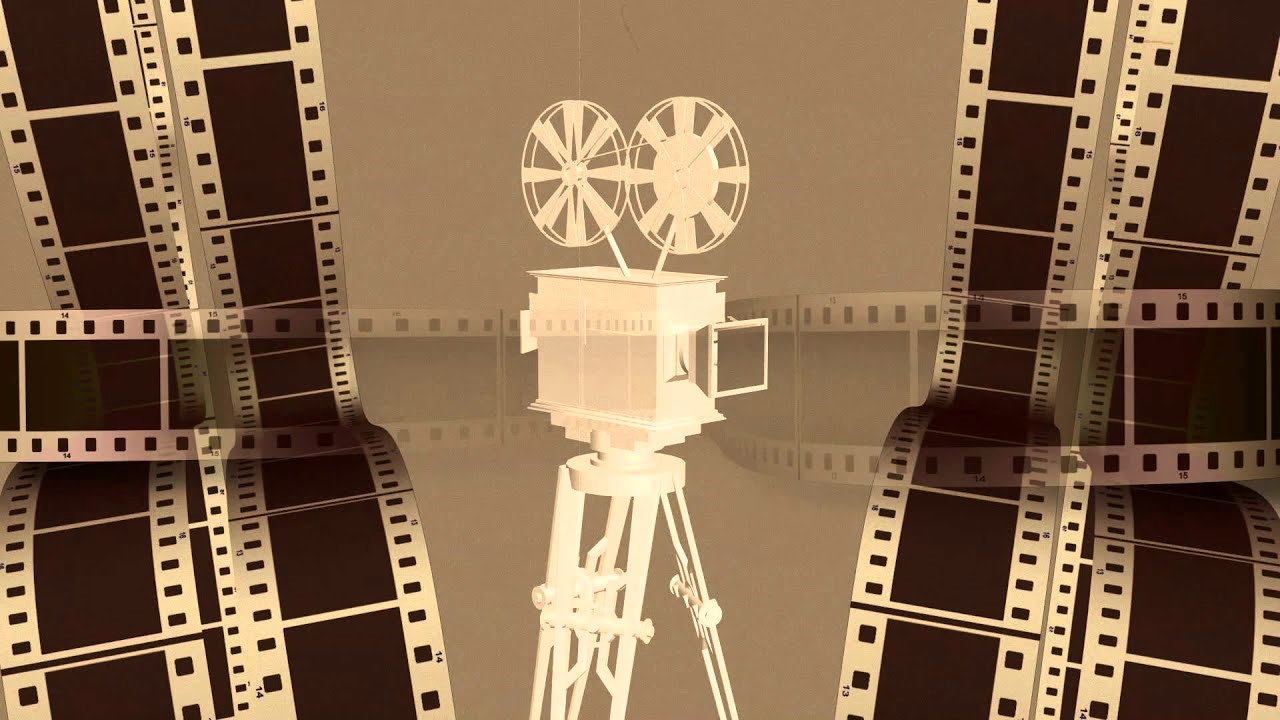 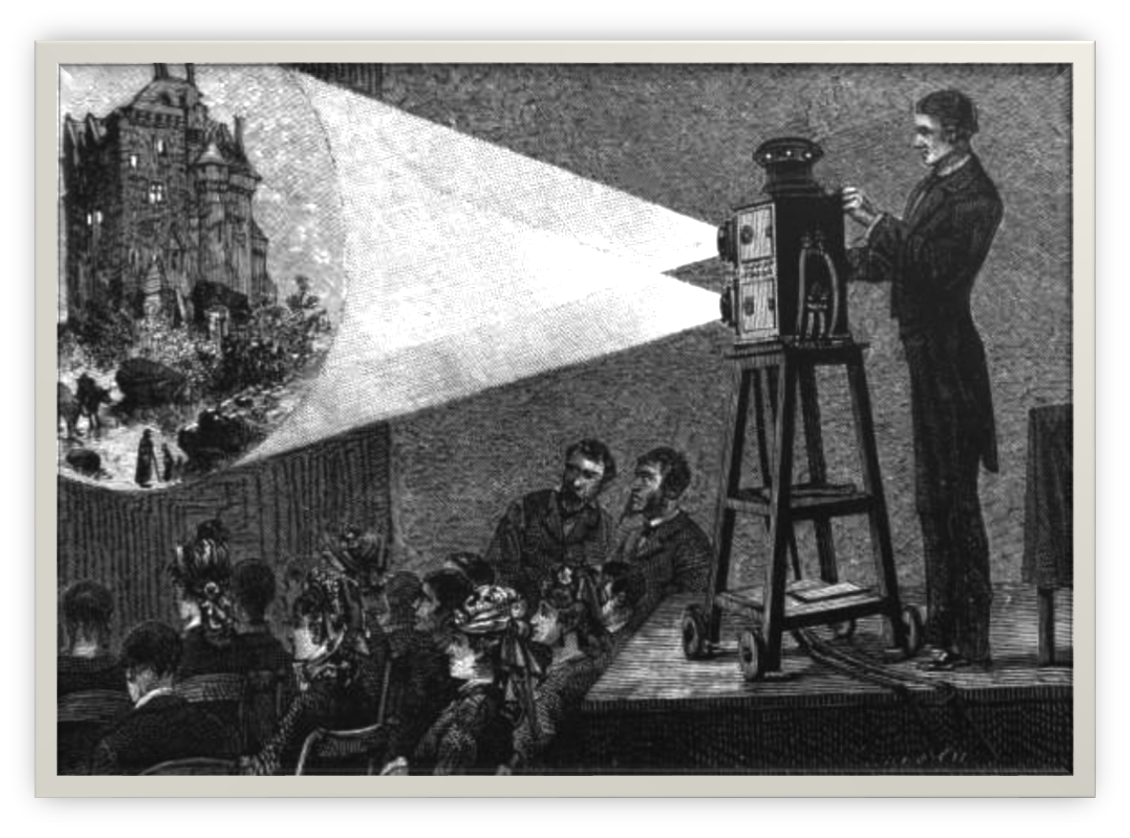 En 1896 les frères ont fait une tournée mondiale avec son invention. Ils ont visité la Russie, l`Amérique, le Japon.
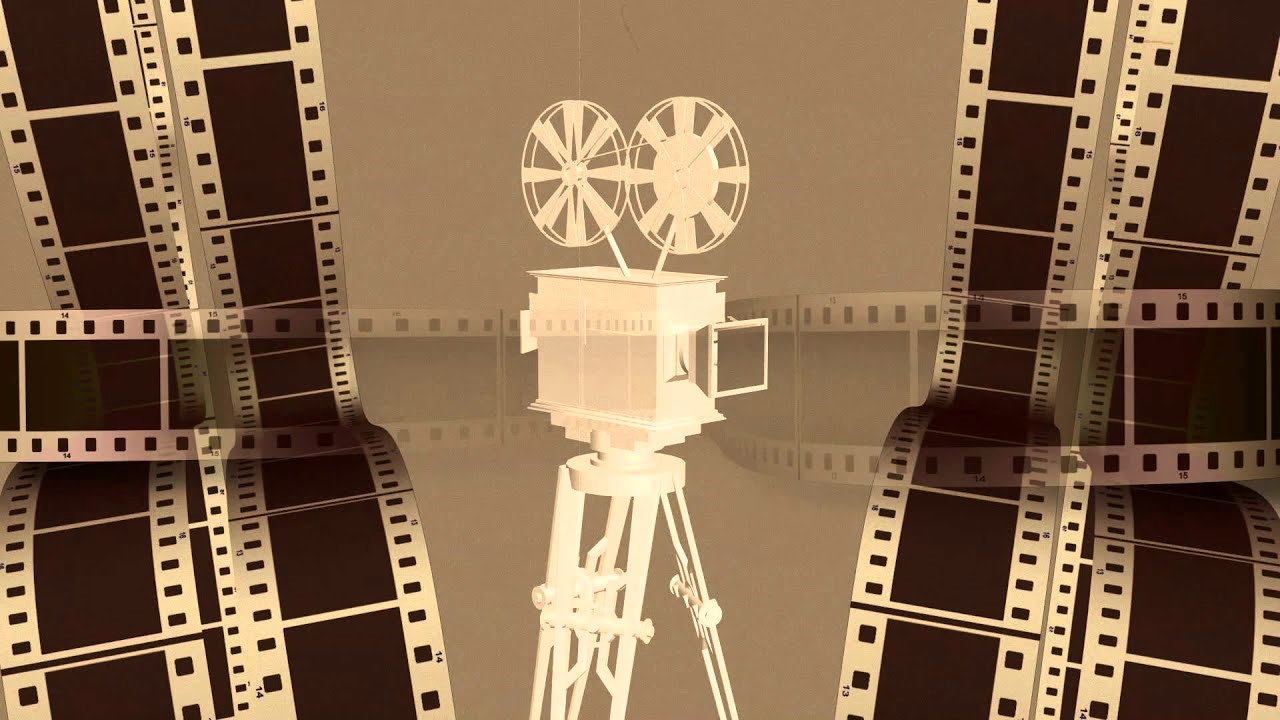 Merci pour votre attention!
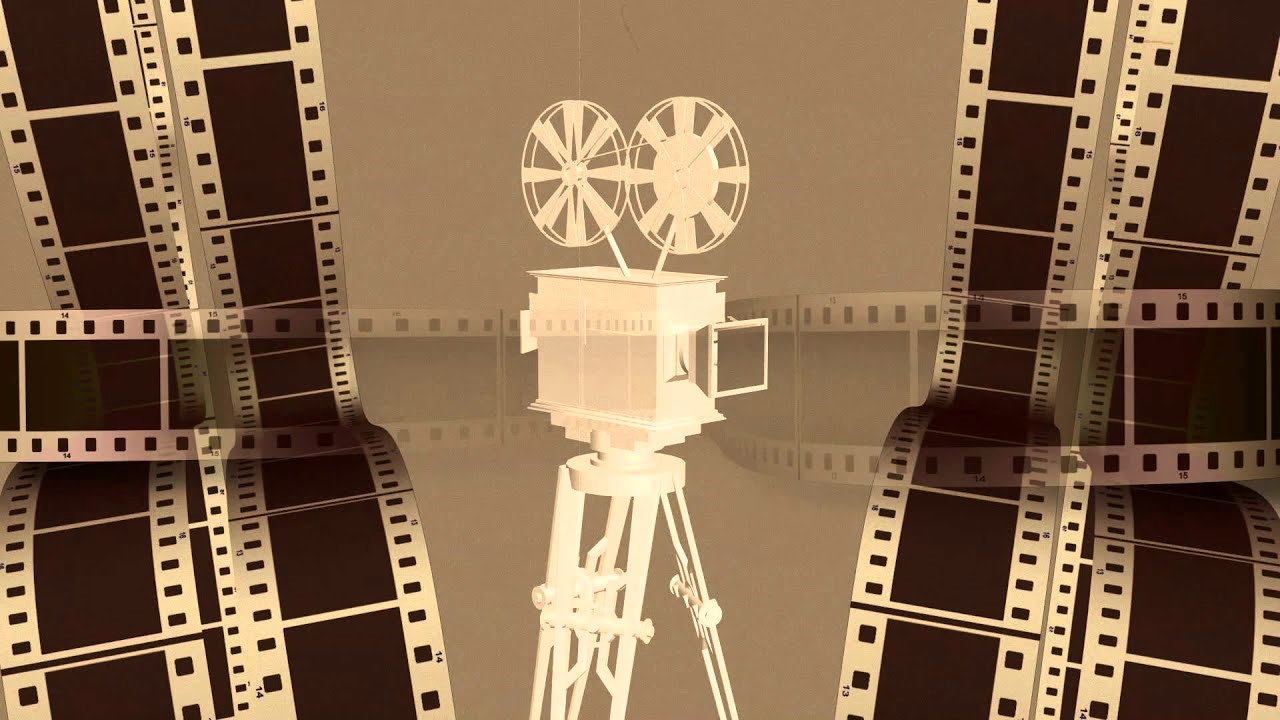 Список источников:
Григорьева Е.Я. Французский язык: учеб.для IX кл.шк.с углубл.изучением фр.яз./Е. Я. Григорьева, Е. Ю. Горбачева. – М.: Просвещение, 2019.
Cubnik “Les frères Lumière”
Видеофильмы https://vk.com/video-67888368_171521103  на дата обращения 06.11.2021
Фото http://i1.ytimg.com/vi/XpJuOJYOHQM/maxresdefault.jpg дата обращения 06.11.2021